BenskjørhetspoliklinikkenEndokrinolog Heidi Christine Rieser og Osteoporosesykepleier Jane Christine Røed
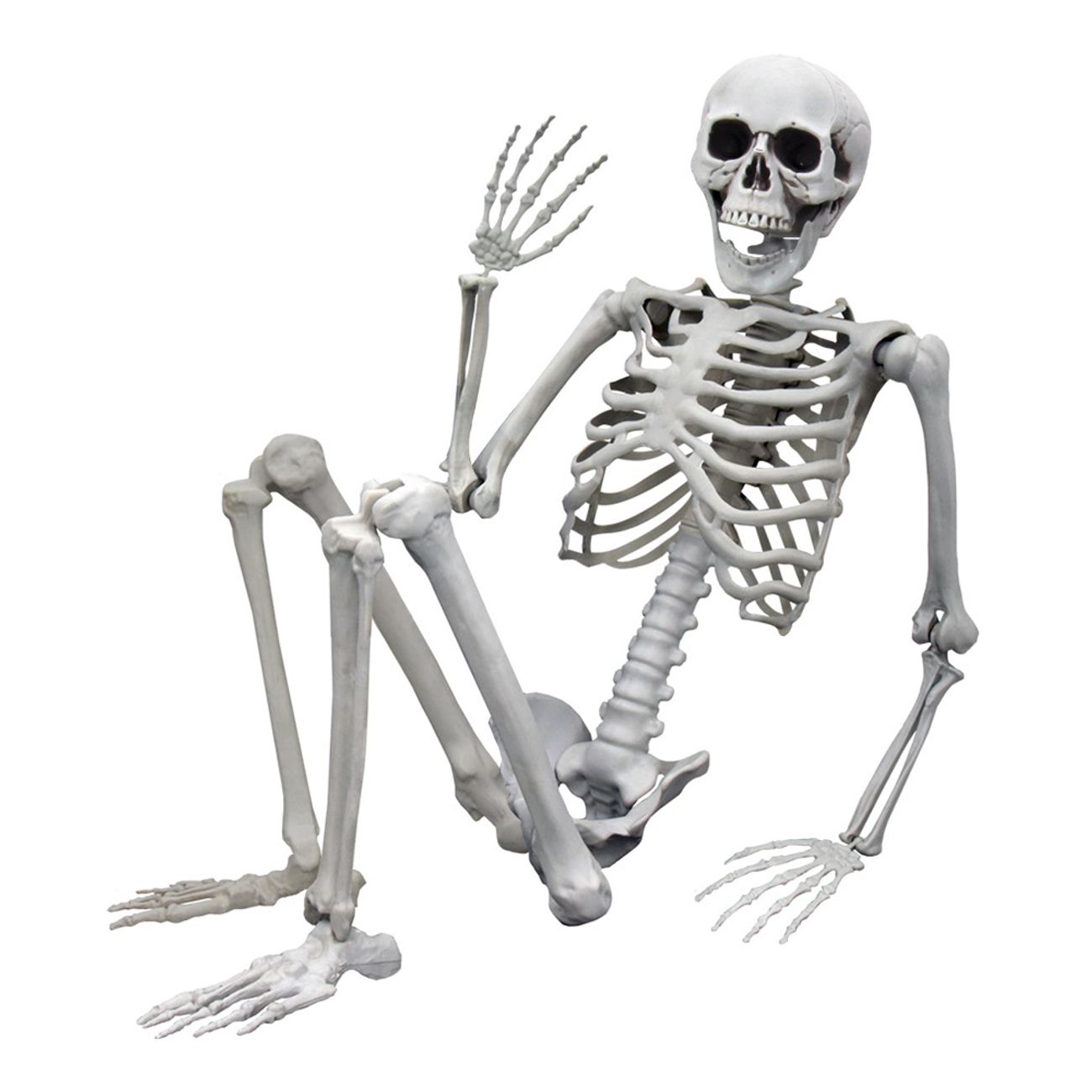 Hvem er vi?
Endokrinologisk seksjon 
Hormon, overvekts- og ernæringspoliklinikk. 

3. Osteoporosesykepleiere
Marte Bjerkestrand (90%)
Helle Marie Hurum (60%)
Jane Christine Røed (80% + 20% studiesykepleier)

2.Endokrinologer
Overlege Dag Hofsø
Overlege Heidi Christine Rieser
Begreper
Normal bentetthet
Redusert bentetthet - Osteopeni
Benskjørhet - Osteoporose
FRAX

FRAX® verktøyet er utviklet av for å vurdere pasienters risiko for brudd. Den er basert på individuelle pasientmodeller som sammenfatter risiko forbundet med kliniske risikofaktorer samt risiko basert på benmineraltetthet (BMD) i lårhalsen
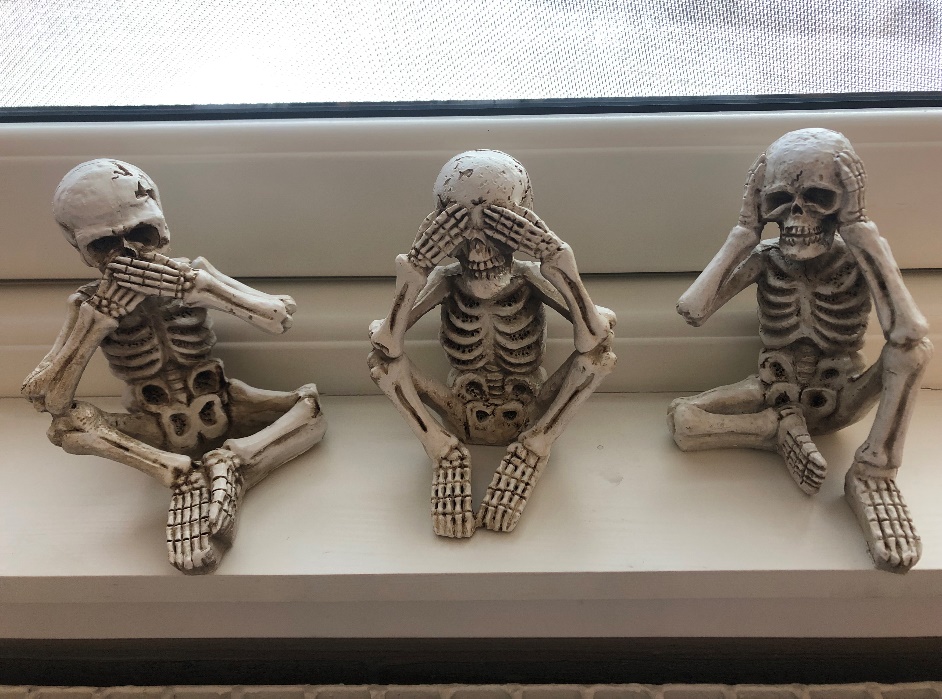 Til deg som skal til bentetthetsundersøkelse.	Vi ber deg ta stilling til følgende spørsmål:Har du hatt brudd i voksen alder? ________________________________________________ 
Hvilke brudd: ________________________________________________________________(Brudd i ansikt, fingre og tær ikke medregnet)
Er det innsatt metall?__________________________________________________________
Har en eller begge dine foreldre hatt brudd i hoften? ________________________________

MedikamenterHar du fått kortisonbehandling i lenger enn 3 måneder?______________________________
Bruker du tilskudd av kalsium og/eller vitamin D?_______­­­­­­­­­­­____________________________
Hvis ja, hvilken styrke?_________________________________________________________
Får du eller har du fått behandling for benskjørhet? _________________________________
Hvilke medikament?___________________________________________________________Hvor lenge har du brukt/hvor mange doser?_______________________________________
Bruker du andre faste medikamenter: ____________________________________________

Helse/Livsstil		
Røyker du? __________________________________________________________________
Antall alkoholenheter pr. uke:___________________________________________________
Kroniske sykdommer:__________________________________________________________

For Kvinner	Er du gravid/ammer?	__________________________________________________________
Har du kommet i overgangsalder?________________________________________________
Alder da du mistet menstruasjon:________________________________________________
Har brukt, eller bruker du østrogen
DXA(Dual energy x-ray absorptiometry).
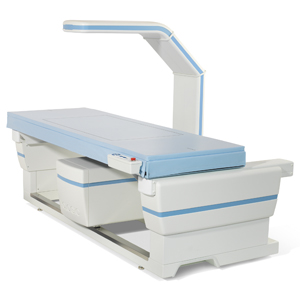 Lite stråler 

Tid: Ca.15 min

Åpen maskin (Ingen trommel)

Ryggleie

Bilder tas av: 
Hofte
Lumbalkolumna 
Distal radius
Sidebilde av lumbal(thorakal)kolumna
Hele kroppen. 

NB: Hofte, radius eller rygg med osteosyntesemateriale kan ikke benyttes.
[Speaker Notes: Programmet for introduksjonsuke/refleksjonsuke er ikke lagt pr d.d.]
Z-score:

Sekundær osteoporose?
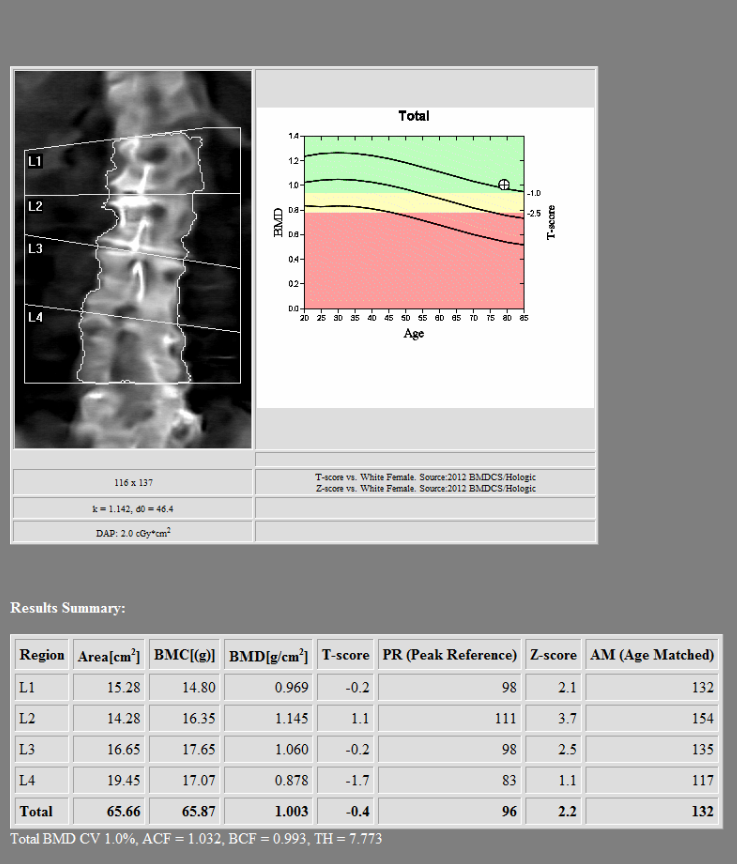 T-Score:

Stor variasjon verdiene i virvlene.
[Speaker Notes: Fordelingen gjøres i praksisplassutvalgsmøte HSN 24. mai 2016.
Deltagere fra HSN og SIV.]
Samarbeid med ortopeden
Hoftebrudd etter fall fra egen høyde Osteoporotiskbrudd. 
Alvorlig reaksjon på tidligere zoledronsyreinfusjon?
GFR >35 ml/minutt, nyrefunksjon
Albuminkorrigert kalsium og TSH.
Tidligere mottatt medikamentell bruddforebyggende behandling.
Sår/infeksjoner i munnhulen.
Alvorlig sykdom med forventet kort levetid.
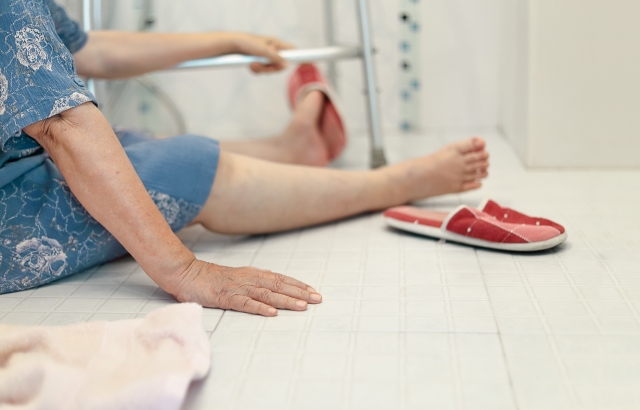 Videreføring av ingangsatt behandling ved ortopedisk seksjon
Pasientinformasjon - Aclasta
Hvordan sikre at pasienten er informert om at bruddforebyggende behandling er gitt?
 
Informasjon om mulige bivirkninger av behandlingen 

Informasjon om videre oppfølging
Forslag til å sikre at slik informasjon når ut til pasient?
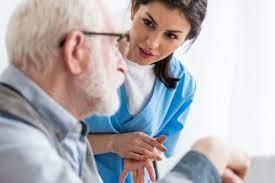 Henvisning fra ortopedisk seksjon
Kompresjonsfrakturer
	- Gradering av fraktur	- Aktuell for anabol (Teriparatide) behandling? 
Distal radiusfraktur
Andre frakturer;
 	Typiske osteoporotiske brudd regnes som: 	
kompresjonsbrudd 
Hoftebrudd
Under/overarmsbrudd

Videre oppfølging hos fastlege.
Osteoporose behandling
Antiresorbtiv: Hemmer osteoklaster.
Bisfosfonater
Denosumab

Anabol: Stimulerer osteoblastene.
Teriparatide
Romosozumab

Hormoner: Kan gi økning i BMD.
Østrogen 
SERM
Bisfosfonater
Hemmer osteklastene
Ikke ved GFR < 35, ev dosejustert ved GFR ml 35-60
Obs hypokalsemi

Perorale; aledronsyre
- Primæhelsetjenesten
- Fosamax, Alendronat, Binosto

Infusjon; zoledronsyre
Aclasta, Zometa
Sykehus + primæhelsetjenesten
Denosumab
RANKL hemmer. Hemmer osteoklastaktivering.

Forhåndsgodkjent til postmenopausale kvinner > 75 år.

Injeksjon hver 6. mnd, i opptil 10 år eller livslangt.

Obs hypokalsemi.

Obs bentap ved seponering- sementering med Aclasta nødvendig.

Kan gis ved eGFR < 35.
Anabol: Stimulerer osteoblastene  og benydannelse
Teriparatide;  PTH- analog
Daglig injeksjon i 2 år.
Ikke ved høy PHPT og hyperkalsemi, skjelettkreft, «aktiv kreft».
Terrosa
Forsteo

Romosozumab; hemmer sklerostin (dobbeleffekt- hemmer også osteoklaster)
Ikke ved gjennomgått cardiovaskulær hendelse, eller høy risiko for dette.
Månedlig injeksjon i 12 mnd.
Evenity
Hormoner
Østrogen: 
Til unge kvinner, og  postmenopausale < 60 år.


SERM (Raloxinfene):
Til postmenopausale kvinner
Kaslium og vitamin D
Minst 1000 mg kalsium daglig. Tilskudd til de som trenger det. 

Vitamin D; ønsker > 75 nmol/l. Tilskudd til de som trenger det. 

I praksis Calcigran forte 500 mg/800 IE x 1 til de fleste med osteoporose.
Hvem skal henvises til oss?
Behandlingssvikt  med brudd etter igangsatt behandling.
Vurdering ift sekundær osteoporose hos unge pasienter.
Oppfølging av igangsatt behandling av ortoped.
Alvorlig osteoporose. 
-virvelbrudd > 40 % kompresjon
3 eller flere virvelbrudd
T-score < -3.5/-4.0
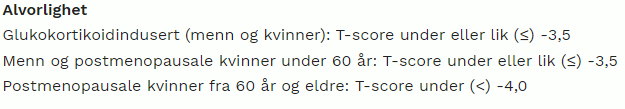 Takk for oppmerksomheten!